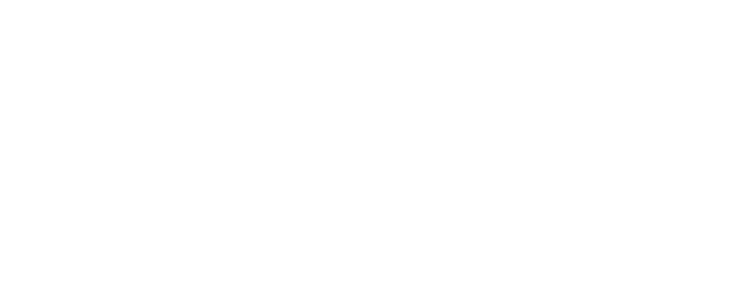 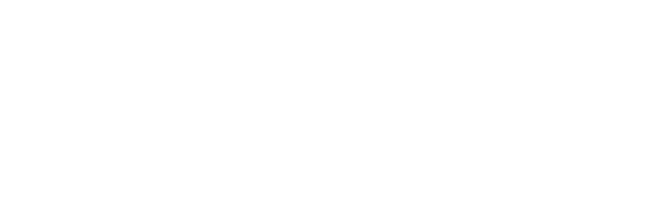 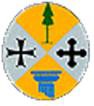 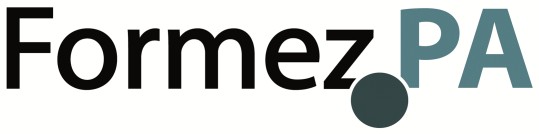 Regione Calabria
Dipartimento Organizzazione e Risorse Umane Settore Gestione Giuridica del Personale Formazione e Sviluppo Risorse Umane
LA PROGRAMMAZIONE DEI
FONDI STRUTTURALI 2014-2020

Regolamentazione in materia di strumenti finanziari
 Lorenzo Improta
Michele Nicolaj
11 dicembre 2020
1
Programma
11 dicembre 2020
­Le modifiche introdotte per far fronte all’emergenza sanitaria
Le modifiche introdotte ai Regolamenti europei
Il quadro temporaneo degli aiuti
La proroga del regime degli aiuti

­Gli strumenti finanziari 2021-2027:
Le principali novità
Aspetti generali
Ammissibilità
Controlli
Certificazione
Rettifiche finanziarie
2
­Le modifiche introdotte per far fronte all’emergenza sanitaria
3
Quadro normativo misure emergenza Covid
Regolamento (UE) 2020/460 del Parlamento Europeo e del Consiglio del 30 marzo 2020 che modifica i regolamenti (UE) n. 1301/2013, (UE) n. 1303/2013 e (UE) n. 508/2014 per quanto riguarda misure specifiche volte a mobilitare gli investimenti nei sistemi sanitari degli Stati membri e in altri settori delle loro economie in risposta all'epidemia di COVID-19 (Iniziativa di investimento in risposta al coronavirus)
 Regolamento (UE) 2020/558 del Parlamento Europeo e del Consiglio del 23 aprile 2020 che modifica i regolamenti (UE) n. 1301/2013 e (UE) n. 1303/2013 per quanto riguarda misure specifiche volte a fornire flessibilità eccezionale nell'impiego dei fondi strutturali e di investimento europei in risposta all'epidemia di COVID-19
4
REGOLAMENTO (UE) 2020/460 del 30 marzo 2020 PREAMBOLO
Gli Stati membri sono stati colpiti dalle conseguenze dell'epidemia di COVID-19 come mai prima. L'attuale crisi sanitaria pubblica frena la crescita negli Stati membri e ciò a sua volta aggrava le ingenti carenze di liquidità dovute all'improvviso e importante aumento degli investimenti pubblici necessari nei loro sistemi sanitari e in altri settori delle loro economie. 
Ciò ha creato una situazione eccezionale che occorre affrontare con misure specifiche.
5
REGOLAMENTO (UE) 2020/460 del 30 marzo 2020 PREAMBOLO
È fondamentale che la mancanza di liquidità e di fondi pubblici negli Stati membri non ostacoli gli investimenti nell'ambito dei programmi sostenuti dal Fondo europeo di sviluppo regionale («FESR»), dal Fondo sociale europeo («FSE») e dal Fondo di coesione («FC») (collettivamente «Fondi») e dal Fondo europeo per gli affari marittimi e la pesca («FEAMP»), necessari per combattere l'epidemia di COVID-19.
6
REGOLAMENTO (UE) 2020/460 del 30 marzo 2020 MODIFICHE AL REGOLAMENTO (UE) N. 1301/2013 FESR
Capitale circolante
Il FESR può sostenere il finanziamento del capitale circolante delle PMI ove necessario come misura temporanea, al fine di rispondere in modo efficace a una crisi sanitaria pubblica.
Modifica della priorità di investimento 1.b
In aggiunta a quanto precedentemente previsto, nell’ambito dell’Obiettivo tematico 1, il FESR promuove gli investimenti necessari a rafforzare le capacità di risposta alle crisi dei servizi sanitari.
7
REGOLAMENTO (UE) 2020/558 del 23 aprile 2020 ARTICOLO 25 BIS DEL REGOLAMENTO (UE) N. 1303/2013
MODIFICHE PER GLI STRUMENTI FINANZIARI
Semplificazione degli strumenti finanziari
In caso di modifica degli strumenti finanziari, non è richiesto alcun riesame né aggiornamento delle valutazioni ex ante.
In caso di sostegno alle PMI sotto forma di capitale circolante, non sono richiesti piani aziendali nuovi o aggiornati o documenti equivalenti, né prove che consentano di verificare che il sostegno fornito tramite lo strumento finanziario è stato utilizzato agli scopi previsti.
8
REGOLAMENTO (UE) 2020/558 del 23 aprile 2020 MODIFICHE AL REGOLAMENTO (UE) N. 1301/2013
Chiarimenti sulla definizione di imprese in difficoltà
Le imprese che ricevono sostegno in conformità con il quadro temporaneo per le misure di aiuto di Stato non sono considerate come imprese in difficoltà.
l’aiuto può essere concesso a imprese che non erano in difficoltà (ai sensi del regolamento generale di esenzione per categoria(15)) al 31 dicembre 2019; può essere concesso a imprese che non erano in difficoltà al 31 dicembre 2019 e/o che hanno incontrato difficoltà o si sono trovate in una situazione di difficoltà successivamente, a seguito dell’epidemia di COVID-19;
Il FESR non sostiene:
d) le imprese in difficoltà, come definite secondo le regole dell'Unione in materia di aiuti di Stato;
9
REGOLAMENTO (UE) 2020/460 del 30 marzo 2020 MODIFICHE AL REGOLAMENTO (UE) N. 1303/2013
ULTERIORI MODIFICHE INTRODOTTE
Modifica del piano finanziario 
Sono consentiti spostamenti di risorse fino all'8 % della dotazione di un asse ed entro il limite del 4 % del bilancio del programma a un'altra priorità dello stesso Fondo a favore dello stesso programma. Tali trasferimenti non incidono sugli anni precedenti e non richiedono una decisione di modifica del programma da parte della Commissione. 
Ammissibilità della spesa
Le spese per le operazioni volte a promuovere le capacità di risposta alle crisi nel contesto dell'epidemia di COVID-19 sono ammissibili a decorrere dal 1° febbraio 2020.
10
REGOLAMENTO (UE) 2020/460 del 30 marzo 2020 MODIFICHE AL REGOLAMENTO (UE) N. 1303/2013
Sospensione delle procedure di recupero della CE
La Commissione non emette un ordine di recupero degli importi recuperabili dallo Stato membro per i conti presentati nel 2020. Gli importi non recuperati sono utilizzati per accelerare gli investimenti relativi all'epidemia di COVID-19 e ammissibili ai sensi del presente regolamento e delle norme specifiche di ciascun Fondo. 
Gli importi non recuperati sono liquidati o recuperati alla chiusura.
11
REGOLAMENTO (UE) 2020/558 del 23 aprile 2020 ARTICOLO 25 BIS DEL REGOLAMENTO (UE) N. 1303/2013
Cofinanziamento del 100%
Può essere applicato un tasso di cofinanziamento del 100 % alle spese dichiarate nelle domande di pagamento nel periodo contabile che decorre dal 1° luglio 2020 fino al 30 giugno 2021 per uno o più assi prioritari di un programma.
Tale possibilità costituisce deroga alle percentuali relative al tasso massimo di cofinanziamento UE del Programma stabilito dall’articolo 120, primo e quarto comma (per le Regioni meno sviluppate (80% di quota UE).
Prima di trasmettere la prima domanda di pagamento per il periodo contabile che inizia il 1° luglio 2021, gli Stati membri comunicano il tasso di cofinanziamento applicabile nel periodo contabile concluso il 30 giugno 2020, per le priorità interessate dall'aumento temporaneo al 100%.
12
REGOLAMENTO (UE) 2020/558 del 23 aprile 2020 ARTICOLO 25 BIS DEL REGOLAMENTO (UE) N. 1303/2013
Trasferimento tra Fondi
Le risorse disponibili per la programmazione dell'anno 2020 per l'obiettivo Investimenti in favore della crescita e dell'occupazione possono essere trasferite tra FESR e FSE, indipendentemente dagli importi precedentemente fissati. 
Trasferimento tra categorie di regioni
Le risorse disponibili per la programmazione dell'anno 2020 per l'obiettivo Investimenti in favore della crescita e dell'occupazione possono essere trasferite tra categorie di regioni, indipendentemente dagli importi precedentemente fissati. 
Le richieste di trasferimento sono debitamente motivate.
13
REGOLAMENTO (UE) 2020/558 del 23 aprile 2020 ARTICOLO 25 BIS DEL REGOLAMENTO (UE) N. 1303/2013
Deroga agli obblighi di concentrazione tematica
Non modificabilità dell’accordo di partenariato
A decorrere dal 24 aprile 2020 è omessa la verifica della coerenza dei programmi e della relativa attuazione con l'accordo di partenariato.
Possibilità di certificare spese relative ad operazioni completate se finalizzate a promuovere la capacità di risposta alla crisi nel contesto dell'epidemia di COVID-19 (deroga all’applicazione dell'articolo 65.6). 
Slittamento al 30 settembre 2020 del termine per la presentazione della RAA
Semplificazione del campionamento per le AdA
14
AIUTI DI STATO: MISURE APPROVATE DALLA COMMISSIONE EUROPEA NELL'EMERGENZA DEL CORONAVIRUS
15
MISURE TEMPORANEE DI AIUTO
Per rispondere alla crisi economica e sanitaria legata alla diffusione del COVID-19, la Commissione europea ha deciso di concedere agli Stati membri la piena flessibilità nell'applicazione della disciplina sugli aiuti di Stato.
Con il quadro temporaneo per le misure di aiuto di Stato a sostegno dell'economia nell'attuale emergenza del COVID-19, la CE ha autorizzato, sino al 31 dicembre 2020 al 30 giugno 2021, alcune tipologie di aiuti di Stato ampliando il ventaglio di misure consentite.
16
MISURE TEMPORANEE DI AIUTO
Quadro Temporaneo per gli aiuti di stato Strumento a sostegno delle imprese nell’emergenza COVID-19 che considera compatibili aiuti straordinari inquanto in grado di produrre vantaggi di interesse comune, mantenendo al contempo l'integrità del mercato interno dell’UE e garantendo condizioni di parità
Comunicazione della Commissione relativa al "Quadro temporaneo per le misure di aiuto di Stato a sostegno dell’economia nell’attuale emergenza del COVID-19" (2020/C 91 I/01) 20/03/2020
Comunicazione della Commissione relativa alla modifica del "Quadro temporaneo per le misure di aiuto di Stato a sostegno dell'economia nell'attuale emergenza del COVID-19" (2020/C 112 I/01) - Primo Emendamento 04/04/2020
Comunicazione della Commissione relativa alla modifica del "Quadro temporaneo per le misure di aiuto di Stato a sostegno dell’economia nell’attuale emergenza della Covid-19" (2020/C 164/03) - Secondo Emendamento 13/05/2020
Comunicazione della Commissione relativa alla modifica del "Quadro temporaneo per le misure di aiuto di Stato a sostegno dell’economia nell’attuale emergenza della Covid-19" (2020/C 218/03) - Terzo Emendamento 02/07/2020
Comunicazione della Commissione relativa alla modifica del "Quadro temporaneo per le misure di aiuto di Stato a sostegno dell’economia nell’attuale emergenza della Covid-19" (2020/C 340 I/01) - Quarto Emendamento 13/10/2020
17
Base normativa per gli aiuti temporanei
Ai sensi dell'articolo 107, paragrafo 3, lettera b), del TFUE, la Commissione può dichiarare compatibili con il mercato interno gli aiuti destinati "a porre rimedio a un grave turbamento dell'economia di uno Stato membro". 
La Commissione considererà tali aiuti di Stato compatibili con il mercato interno ai sensi dell'articolo 107, paragrafo 3, lettera b), del TFUE, purché siano soddisfatte una serie di condizioni
18
Condizioni per gli aiuti temporanei
3.1. Aiuti sotto forma di sovvenzioni dirette, anticipi rimborsabili o agevolazioni fiscali
l'aiuto non supera 800.000€ per impresa sotto forma di sovvenzioni sovvenzioni dirette, agevolazioni fiscali e di pagamento o in altre forme, quali anticipi rimborsabili, garanzie, prestiti e partecipazioni;
l'aiuto è concesso sulla base di un regime con budget previsionale; 
l'aiuto può essere concesso a imprese che non erano in difficoltà (ai sensi del regolamento generale di esenzione per categoria15) al 31 dicembre 2019; 
l'aiuto è concesso entro e non oltre il 31 dicembre 2020, 30 giugno 2021; 
gli aiuti concessi a imprese operanti nella trasformazione e commercializzazione di prodotti agricoli sono subordinati al fatto di non venire parzialmente o interamente trasferiti a produttori primari e non sono fissati in base al prezzo o al quantitativo dei prodotti acquistati da produttori primari o immessi sul mercato dalle imprese interessate.
19
Condizioni per gli aiuti temporanei
nel settore della pesca e dell'acquacoltura l'aiuto non supera 120.000€ per impresa 
per impresa operante nel settore della produzione primaria di prodotti agricoli 100.000€

Altre tipologie di aiuto:
Aiuti sotto forma di garanzie sui prestiti
Aiuti sotto forma di tassi d'interesse agevolati per i prestiti
Aiuti sotto forma di garanzie e prestiti veicolati tramiti enti creditizi o altri enti finanziari
Assicurazione del credito all'esportazione a breve termine
20
Comunicazione Commissione dell’8/05/2020
Sono stati aggiunti le seguenti tipologie di aiuto:
aiuti per la ricerca e lo sviluppo in materia di Covid-19; 
aiuti agli investimenti per le infrastrutture di prova e upscaling; 
aiuto agli investimenti per la produzione di prodotti connessi al COVID-19; 
aiuti sotto forma di differimento delle imposte e/o dei contributi previdenziali; 
aiuti sotto forma di sovvenzioni per il pagamento dei salari dei dipendenti per evitare i licenziamenti durante la pandemia di COVID-19.
21
Proroga della normativa in materia di aiuti di stato
22
Proroga della normativa in materia di aiuti di stato
Il regolamento (UE) 2020/972 del 2 luglio 2020 modifica il regolamento (UE) n. 1407/2013 e il regolamento (UE) n. 651/2014 per quanto riguarda la sua proroga e gli adeguamenti pertinenti.
Regolamento (UE) n. 1407/2013, relativo all’applicazione degli articoli 107 e 108 del trattato sul funzionamento dell’Unione europea agli aiuti «de minimis» 
Regolamento (UE) n. 651/2014, che dichiara alcune categorie di aiuti compatibili con il mercato interno in applicazione degli articoli 107 e 108 del trattato
          prorogati di tre anni sino al 31 dicembre 2023.
23
Proroga della normativa in materia di aiuti di stato
Con  Comunicazione pubblicata su GUUE del 8 luglio 2020 è stato previsto:
la proroga al 31 dicembre 2023 degli Orientamenti sugli aiuti di Stato per il salvataggio e la ristrutturazione di imprese non finanziarie in difficoltà,
estesa al 31 dicembre 2021 la validità di: 
Orientamenti in materia di aiuti di Stato a finalità regionale 2014-2020; 
Orientamenti sugli aiuti di Stato destinati a promuovere gli investimenti per il finanziamento del rischio; 
disciplina in materia di aiuti di Stato a favore dell’ambiente e dell’energia 2014-2020;
Comunicazione della Commissione sui criteri per l’analisi della compatibilità con il mercato interno degli aiuti di Stato destinati a promuovere la realizzazione di importanti progetti di comune interesse europeo; 
Comunicazione della Commissione sull’applicazione degli articoli 107 e 108 del trattato sul funzionamento dell’Unione europea all’assicurazione del credito all’esportazione a breve termine
24
Adeguamenti normativi al fine di mitigare l’impatto negativo della crisi economica conseguente all’epidemia da covid-19
è stata estesa l’applicabilità del GBER: 
degli orientamenti in materia di aiuti di Stato a finalità regionale 2014-2020, 
della disciplina in materia di aiuti di Stato a favore dell’ambiente e dell’energia 2014-2020, 
della comunicazione sui criteri per l’analisi della compatibilità con il mercato interno degli aiuti di Stato destinati a promuovere la realizzazione di importanti progetti di comune interesse europeo
della disciplina degli aiuti di Stato a favore di ricerca, sviluppo e innovazione anche “alle imprese che al 31 dicembre 2019 non erano in difficoltà ma lo sono diventate nel periodo dal 1° gennaio 2020 al 30 giugno 2021”;
25
Adeguamenti normativi al fine di mitigare l’impatto negativo della crisi economica conseguente all’epidemia da covid-19
non si deve ritenere che le imprese che devono licenziare temporaneamente o definitivamente personale a causa della pandemia di Covid-19 abbiano violato gli impegni in materia di delocalizzazione assunti prima del 31 dicembre 2019 al momento in cui hanno ricevuto aiuti a finalità regionale rientranti nel campo di applicazione del GBER
26
Gli strumenti finanziari 2021-2027: le principali novità
27
Documentazione di riferimento
COM(2018) 375 final del 29.05.2018. Proposta di regolamento del Parlamento europeo e del Consiglio recante le disposizioni comuni applicabili al FESR, al FSE+, al FC, al FEAMP e le regole finanziarie applicabili a tali fondi e al FAMI, al Fondo per la Sicurezza interna (ISF)e allo Strumento per la gestione delle frontiere e i visti (BMVI)
COM(2020) 450 final del 28.05.2020 che modifica la proposta COM(2018) 375 final
Esiti del negoziato in corso – testo di compromesso del 4 dicembre 2020
28
Le potenzialità degli strumenti finanziari
La CE, nell’elaborazione della proposta di regolamento 2021-2027 ha rilevato che:
gli SF hanno le potenzialità per essere più efficienti nel finanziare gli investimenti in alcuni settori di intervento, ma che l'attuazione soffre di ritardi ed è problematico diffonderne l'utilizzo;
l'eterogeneità delle regole rendeva difficile sfruttare le complementarità tra i fondi; 
occorreva, quindi, snellire e allineare le regole sugli SF.
Tale aspetto trova risposta nella proposta di regolamento 2021-2027 che semplifica l'attuazione degli SF, allineando molte delle disposizioni a quelle per le sovvenzioni.
29
Le principali novità
Gli strumenti finanziari costituiranno un importante meccanismo di attuazione per gli investimenti del periodo 2021-2027 che generano entrate o risparmi; le disposizioni che ne regolano l'uso sono state snellite e aggiornate per garantire un'attuazione migliore e più facile oltre a un'impostazione più semplice.
Non sono previsti atti delegati o di esecuzione.
Gli strumenti finanziari saranno più integrati nel processo di programmazione e attuazione fin dall'inizio e la valutazione ex ante sarà razionalizzata di conseguenza.
Le autorità di gestione avranno le stesse opzioni di base flessibili per l'attuazione - gestione sotto la responsabilità dell'autorità di gestione o gestione da parte dell'autorità di gestione - ma le relative condizioni sono state semplificate.
Sarà possibile combinare risorse dell'UE seguendo lo stesso insieme di regole; non vi sarà più la moltiplicazione di regole diverse applicate a situazioni analoghe.
30
Le principali novità
Viene proposta flessibilità per la combinazione di sovvenzioni e strumenti finanziari.
Le regole di ammissibilità sono state chiarite e le norme in materia di costi e commissioni di gestione sono state semplificate pur conservando il rapporto con la performance per incoraggiare una gestione efficiente.
Le regole sui pagamenti sono state semplificate notevolmente pur conservando l'importantissima correlazione tra i pagamenti agli strumenti finanziari e gli esborsi corrispondenti ai destinatari finali.
I rientri di capitale e il riutilizzo dei fondi sono stati semplicemente codificati per rendere più scorrevole il passaggio da un periodo al successivo.
Non vi saranno relazioni aggiuntive distinte riguardanti gli strumenti finanziari, che sono inseriti nello stesso sistema di tutte le altre forme di finanziamento.
31
Definizioni
32
Definizioni
33
Definizioni
34
Definizioni 2021-2027
"strumento finanziario": una forma di sostegno fornita tramite una struttura attraverso la quale i prodotti finanziari sono forniti ai destinatari finali;
"prodotto finanziario": investimenti azionari o quasi azionari, prestiti e garanzie, come definiti all'articolo 2 del regolamento (UE, Euratom) [...] (il "regolamento finanziario");
"contributo del programma": sostegno fornito dai fondi e dai cofinanziamenti nazionali, pubblici ed eventualmente privati, ad uno strumento finanziario;
"organismo che attua uno strumento finanziario": organismo di diritto pubblico o privato che adempie i compiti di un fondo di partecipazione o di un fondo specifico;
35
Definizioni 2021-2027
"fondo di partecipazione": un fondo istituito sotto la responsabilità di un'autorità di gestione nell'ambito di uno o più programmi, per attuare uno o più fondi specifici;
"fondo specifico": un fondo attraverso il quale un'autorità di gestione o un fondo di partecipazione fornisce prodotti finanziari ai destinatari finali;
"effetto leva": l'importo del finanziamento rimborsabile fornito ai destinatari finali diviso per l'importo del contributo dei fondi;
36
Definizioni 2021-2027
Proposta CE 
"coefficiente di moltiplicazione": nel contesto degli strumenti di garanzia, coefficiente che esprime il rapporto tra il valore dei nuovi prestiti e investimenti azionari o quasi azionari erogati sottostanti e l'importo del contributo del programma accantonato secondo quanto concordato nei contratti di garanzia a copertura di perdite previste e impreviste dovute a tali nuovi prestiti o investimenti azionari o quasi azionari;
Testo di compromesso
"coefficiente di moltiplicazione": nel contesto degli strumenti di garanzia, coefficiente che esprime un rapporto, stabilito sulla base di una prudente valutazione ex ante del rischio per il rispettivo prodotto di garanzia da offrire, tra il valore dei nuovi prestiti e investimenti azionari o quasi azionari erogati sottostanti e l'importo del contributo del programma accantonato per i contratti di garanzia a copertura di perdite previste e impreviste dovute a tali nuovi prestiti o investimenti azionari o quasi azionari;
37
Definizioni 2021-2027
"costi di gestione": costi diretti o indiretti rimborsati dietro presentazione di prove delle spese sostenute per l'attuazione degli strumenti finanziari;
"commissioni di gestione": prezzo dei servizi resi, determinato nell'accordo di finanziamento tra l'autorità di gestione e l'organismo che attua un fondo di partecipazione o un fondo specifico, ed eventualmente tra l'organismo che attua un fondo di partecipazione e l'organismo che attua un fondo specifico;
38
Aspetti generali
39
Gli strumenti finanziari: aspetti generali
Le autorità di gestione possono fornire contributi di programma, da uno o più programmi, a strumenti finanziari esistenti o nuovi istituiti a livello nazionale, regionale, transnazionale o transfrontaliero e attuati direttamente dall'autorità di gestione, o sotto la sua responsabilità, che contribuiscono al conseguimento di obiettivi specifici.
Gli strumenti finanziari forniscono sostegno ai destinatari finali solo per investimenti sia in beni materiali e immateriali che in capitale circolante che si prevede siano finanziariamente sostenibili, atti a generare entrate o risparmi, e che non reperiscono finanziamenti sufficienti da fonti di mercato. Tale sostegno deve essere conforme alle norme applicabili in materia di aiuti di Stato dell'Unione. 
Questo sostegno è fornito solo per gli elementi degli investimenti che non sono fisicamente completati o completamente attuati alla data della decisione di investimento.
40
Gli strumenti finanziari: aspetti generali
Il sostegno dei fondi erogato mediante strumenti finanziari si basa su una valutazione ex ante redatta sotto la responsabilità dell'autorità di gestione. La valutazione ex ante è completata prima che le autorità di gestione eroghi contributi del programma a uno strumento finanziario.
La valutazione ex ante comprende almeno gli elementi seguenti:
l'importo proposto del contributo del programma a uno strumento finanziario e l'effetto leva previsto, accompagnato da una breve giustificazione;
i prodotti finanziari che si propone di offrire, compresa l'eventuale necessità di trattamento differenziato degli investitori;
41
La valutazione ex ante
il gruppo proposto di destinatari finali;
il contributo previsto dello strumento finanziario al conseguimento di obiettivi specifici.
La valutazione ex ante può essere riveduta o aggiornata e può riguardare una parte o l'intero territorio dello Stato membro e può basarsi su valutazioni ex ante esistenti o aggiornate.

4.	Il sostegno ai destinatari finali può essere combinato con qualsiasi forma di contributo dell'Unione, anche dello stesso fondo, e può riguardare la stessa voce di spesa. In tale caso il sostegno erogato dagli strumenti finanziari dei fondi, che fa parte di un'operazione di strumenti finanziari, non va dichiarato alla Commissione al fine di ricevere sostegno in un'altra forma, da un altro fondo o da un altro strumento dell'Unione.
42
Combinazione degli SF con altre forme di sostegno
4.	Il sostegno ai destinatari finali può essere combinato con qualsiasi forma di contributo dell'Unione, anche dello stesso fondo, e può riguardare la stessa voce di spesa. In tale caso il sostegno erogato dagli strumenti finanziari dei fondi, che fa parte di un'operazione di strumenti finanziari, non va dichiarato alla Commissione al fine di ricevere sostegno in un'altra forma, da un altro fondo o da un altro strumento dell'Unione.
43
Combinazione degli SF con altre forme di sostegno
5. Gli strumenti finanziari possono essere combinati con un sostegno del programma sotto forma di sovvenzioni come singola operazione di strumenti finanziari, all'interno di un unico accordo di finanziamento, nel quale le due forme distinte di sostegno sono erogate dall'organismo che attua lo strumento finanziario. In tali casi le regole applicabili agli strumenti finanziari si applicano a tale singola operazione di strumenti finanziari. Il sostegno del programma sotto forma di sovvenzioni è direttamente collegato e necessario per lo strumento finanziario e non supera il valore degli investimenti sostenuti dal prodotto finanziario.
6. Nel caso di sostegno combinato, si tiene una contabilità separata per ciascuna fonte di sostegno.
7. La somma di tutte le forme di sostegno combinato non supera l'importo totale della voce di spesa interessata. Le sovvenzioni non sono usate per rimborsare sostegno ricevuto da strumenti finanziari. Gli strumenti finanziari non sono usati per prefinanziare sovvenzioni.
44
Attuazione degli SF
Gli strumenti finanziari attuati direttamente dall'autorità di gestione possono fornire solo prestiti o garanzie. L'autorità di gestione stabilisce i termini e le condizioni dei contributi del programma allo strumento finanziario in un documento strategico che comprenda tutti gli elementi indicati nell'allegato IX.
Gli strumenti finanziari attuati sotto la responsabilità dell'autorità di gestione possono essere le seguenti:
(a) investimento di risorse del programma nel capitale di una persona giuridica;
(b) blocchi separati di conti finanziari o fiduciari.
L'autorità di gestione seleziona l'organismo che attua uno strumento finanziario.
Se l'organismo selezionato dall'autorità di gestione attua un fondo di partecipazione, tale organismo può procedere a sua volta alla selezione di altri organismi per attuare fondi specifici.
45
Attuazione degli SF
L’AdG, analogamente a quanto previsto dalla programmazione 2014-4040, può affidare compiti di esecuzione, tramite l’aggiudicazione diretta di un contratto:
i) alla BEI;
ii) a un’istituzione finanziaria internazionale in cui uno Stato membro detiene una partecipazione;
iii) a una banca o a un istituto di proprietà dello Stato costituiti come entità giuridiche che svolgono attività finanziarie su base professionale e soddisfano alcune specifiche condizioni.
46
Attuazione degli SF
3. I termini e le condizioni dei contributi dei programmi a strumenti finanziari attuati in conformità al paragrafo 2 sono stabiliti in accordi di finanziamento tra:
i rappresentanti debitamente autorizzati dell'autorità di gestione e l'organismo che attua un fondo di partecipazione, se applicabile;
i rappresentanti debitamente autorizzati dell'autorità di gestione o, ove applicabile, dell'organismo che attua un fondo di partecipazione e l'organismo che attua un fondo specifico.
47
Attuazione degli SF
La responsabilità finanziaria dell'autorità di gestione non supera l'importo impegnato dall'autorità di gestione a favore dello strumento finanziario nell'ambito del pertinente accordo di finanziamento.
Gli organismi che attuano gli strumenti finanziari interessati, o, nel contesto di garanzie, l'organismo che fornisce i prestiti sottostanti, supportano i destinatari finali, tenendo in debito conto gli obiettivi del programma e la potenziale autosufficienza finanziaria dell'investimento, come spiegata nel piano economico o in un documento equivalente. La selezione dei destinatari finali è trasparente, giustificato dalla natura dell'azione e non dà luogo a conflitti di interessi.
48
Attuazione degli SF
Il cofinanziamento nazionale di un programma può essere fornito dall'autorità di gestione o a livello di fondi di partecipazione, o a livello di fondi specifici, o a livello di investimenti a favore dei destinatari finali, in conformità alle norme specifiche di ciascun fondo. Se il cofinanziamento nazionale è fornito a livello di investimenti a favore dei destinatari finali, l'organismo che attua gli strumenti finanziari conserva le prove documentali che dimostrano l'ammissibilità delle spese sottostanti.
L'autorità di gestione, nell’attuare direttamente lo strumento finanziario a norma del paragrafo 1, o l'organismo che attua lo strumento finanziario a norma del paragrafo 3, tengono contabilità separate o adottano un codice contabile per ciascuna priorità e, ove applicabile, per ciascuna categoria di regioni per ciascun contributo del programma.
49
Reimpiego delle risorse
Le risorse restituite, prima della fine del periodo di ammissibilità, agli strumenti finanziari, provenienti da investimenti a favore di destinatari finali o dallo sblocco delle risorse accantonate secondo quanto concordato nei contratti di garanzia, compresi i rimborsi di capitale e qualsiasi tipo di entrate generate imputabili al sostegno dei fondi, sono reimpiegate negli stessi strumenti finanziari o in altri per ulteriori investimenti a favore di destinatari finali, per lo stesso obiettivo o obiettivi specifici e a copertura di tutti i costi e le commissioni di gestione associati a tali ulteriori investimenti.
50
Reimpiego delle risorse
Gli Stati membri adottano le misure necessarie affinché le risorse restituite agli strumenti finanziari durante un periodo di almeno otto anni dopo la fine del periodo di ammissibilità siano reimpiegate in conformità agli obiettivi strategici del programma o dei programmi per i quali erano stati costituiti gli strumenti finanziari, nello stesso strumento finanziario o, in seguito al disimpegno di tali risorse dallo strumento finanziario, in altri strumenti finanziari o in altre forme di sostegno.
51
Altre disposizioni
Interessi e altre plusvalenze generate dal sostegno dei fondi agli strumenti finanziari
Trattamento differenziato degli investitori
Possibilità di utilizzo dei Fondi strutturali attuati tramite InvestEU
52
Ammissibilità
53
Ammissibilità
Le spese ammissibili di uno strumento finanziario sono costituite dall'importo totale del contributo del programma erogato allo strumento finanziario, oppure, nel caso di garanzie, accantonato secondo quanto concordato nei per contratti di garanzia dallo strumento finanziario, nel periodo di ammissibilità, e tale importo corrisponde:
(a) ai pagamenti ai destinatari finali, nel caso di prestiti e investimenti azionari o quasi azionari;
(b) alle risorse accantonate secondo quanto concordato nei per contratti di garanzia, in essere o già giunti a scadenza, al fine di onorare eventuali attivazioni delle garanzie per perdite, calcolate in base a un coefficiente di moltiplicazione che copra un multiplo stabilito per  i rispettivi nuovi prestiti o investimenti azionari o quasi azionari sottostanti erogati a favore dei destinatari finali;
54
Ammissibilità
(c) ai pagamenti versati ai destinatari finali o a loro beneficio, qualora gli strumenti finanziari siano combinati con altri contributi dell'Unione come singola operazione di strumenti finanziari;
(d) ai pagamenti di commissioni di gestione e al rimborso dei costi di gestione sostenuti dagli organismi che attuano lo strumento finanziario.
55
Ammissibilità
Se uno strumento finanziario è attuato attraverso periodi di programmazione consecutivi, il sostegno può essere fornito a, o a vantaggio, dei destinatari finali, compresi i costi e le commissioni di gestione, sulla base degli accordi stipulati nell'ambito del periodo di programmazione precedente, a condizione che tale sostegno sia conforme alle regole di ammissibilità del successivo periodo di programmazione. 
In tali casi, l'ammissibilità delle spese presentate nelle domande di pagamento è determinata secondo le regole del rispettivo periodo di programmazione.
56
Ammissibilità
se l'entità che beneficia delle garanzie non ha erogato l'importo pianificato di nuovi prestiti, investimenti azionari o quasi azionari ai destinatari finali in base al coefficiente di moltiplicazione, la spesa ammissibile è ridotta proporzionalmente. Il coefficiente di moltiplicazione può essere rivisto se ciò è giustificato da cambiamenti successivi delle condizioni di mercato. Tale revisione non ha effetto retroattivo.
Le commissioni di gestione dipendono dalla performance, nel rispetto delle soglie fissate dal regolamento.
Se gli organismi che attuano il fondo dei fondi e/o specifici fondi sono selezionati tramite procedura competitiva in conformità al diritto applicabile, l’importo dei costi e delle commissioni di gestione sono stabilite nell’accordo di finanziamento e devono riflettere il risultato della procedura competitiva.
57
Controlli
58
Controlli di I livello
L’AdG effettua verifiche in loco solo a livello degli organismi che attuano lo strumento finanziario e, nel contesto dei fondi di garanzia, al livello degli organismi che attuano i nuovi prestiti sottostanti. L'autorità di gestione può fare affidamento su verifiche svolte da organismi esterni e non effettuare verifiche di gestione in loco, a condizione che disponga di prove sufficienti della competenza di tali organismi.
L’AdG non esegue verifiche in loco a livello della Banca europea per gli investimenti ("BEI") o di altre istituzioni finanziarie internazionali in cui uno Stato membro detiene una partecipazione.
La BEI o le altre istituzioni finanziarie internazionali in cui uno Stato membro detiene una partecipazione forniscono però all'autorità di gestione relazioni di controllo a sostegno delle domande di pagamento.
59
Controlli di II livello
L’AdA esegue audit dei sistemi e audit delle operazioni a livello degli organismi che attuano lo strumento finanziario e, nel contesto dei fondi di garanzia, a livello degli organismi che attuano i nuovi prestiti sottostanti. I risultati di audit dei revisori esterni degli organismi che attuano lo strumento finanziario possono essere presi in considerazione dall'autorità di audit ai fini della garanzia globale e, su tale base, l'autorità di audit può decidere di limitare il proprio lavoro di audit.
60
Controlli di II livello
3bis. Nel contesto dei fondi di garanzia, gli organismi responsabili dell'audit dei programmi possono effettuare audit degli organismi che erogano nuovi prestiti sottostanti solo quando si verificano una o più delle seguenti situazioni:
i documenti giustificativi, che dimostrano il sostegno dello strumento finanziario ai destinatari finali, non sono disponibili a livello dell'autorità di gestione o a livello degli organismi che attuano lo strumento finanziario; 
è dimostrato che i documenti disponibili a livello dell'autorità di gestione o a livello degli organismi che attuano lo strumento finanziario non rappresentano una registrazione veritiera e accurata del sostegno fornito.
61
Controlli di II livello
L’AdA non effettua audit a livello della BEI o delle altre istituzioni finanziarie internazionali in cui uno Stato membro detiene una partecipazione per gli strumenti finanziari da queste attuati. 
La BEI o le altre istituzioni finanziarie internazionali in cui uno Stato membro detiene una partecipazione forniscono alla Commissione e all’AdA una relazione annuale di audit redatta dai loro revisori esterni entro la fine di ciascun anno civile. La relazione comprende le tematiche indicate nell'allegato XVII e costituisce la base per il lavoro dell’AdA.
La BEI o le altre istituzioni finanziarie internazionali forniscono alle autorità di programma tutti i documenti necessari per metterle in grado di ottemperare ai loro obblighi.
62
Certificazione
63
Certificazione
Se gli strumenti finanziari sono attuati direttamente dall’AdG, le domande di pagamento comprendono:
 gli importi totali versati o, 
nel caso di garanzie, gli importi accantonati per contratti di garanzia, 
dall'autorità di gestione a favore dei destinatari finali.
64
Certificazione
Se gli strumenti finanziari sono attuati sotto la responsabilità dell’AdG, le domande di pagamento che comprendono spese per gli strumenti finanziari sono presentate in conformità alle condizioni seguenti:
l'importo incluso nella prima domanda di pagamento deve essere stato pagato agli strumenti finanziari e può rappresentare fino al 30 % del totale dei contributi del programma impegnati per strumenti finanziari a norma del pertinente accordo di finanziamento, in conformità alla pertinente priorità e categoria di regioni, se applicabile;
l'importo incluso nelle domande successive di pagamento presentate durante il periodo di ammissibilità include le spese ammissibili.
65
Certificazione
Se gli strumenti finanziari sono attuati sotto la responsabilità dell’AdG, le domande di pagamento che comprendono spese per gli strumenti finanziari sono presentate in conformità alle condizioni seguenti:
l'importo incluso nella prima domanda di pagamento deve essere stato pagato agli strumenti finanziari e può rappresentare fino al 30 % del totale dei contributi del programma impegnati per strumenti finanziari a norma del pertinente accordo di finanziamento, in conformità alla pertinente priorità e categoria di regioni, se applicabile;
l'importo incluso nelle domande successive di pagamento presentate durante il periodo di ammissibilità include le spese ammissibili.
66
Rettifiche finanziarie
67
Rettifiche finanziarie
Nelle operazioni che comprendono strumenti finanziari il contributo soppresso, in seguito a un'irregolarità isolata, può essere reimpiegato nell'ambito della stessa operazione alle condizioni seguenti:
se l'irregolarità che ha causato la soppressione del contributo è rilevata a livello del destinatario finale; solo per altri destinatari finali dello stesso strumento finanziario;
se l'irregolarità che ha causato la soppressione del contributo è rilevata a livello dell'organismo che attua il fondo specifico, qualora uno strumento finanziario sia attuato mediante una struttura con un fondo di partecipazione, unicamente a favore di altri organismi che attuano fondi specifici.
68
Rettifiche finanziarie
Se l'irregolarità che ha causato la soppressione del contributo è rilevata a livello dell'organismo che attua il fondo di partecipazione, o al livello dell'organismo che attua il fondo specifico qualora uno strumento finanziario sia attuato mediante una struttura priva di fondo di partecipazione, il contributo soppresso non è reimpiegato nell'ambito della stessa operazione.
Laddove sia effettuata una rettifica finanziaria per un'irregolarità sistemica, il contributo soppresso non è reimpiegato per nessuna operazione interessata da tale irregolarità sistemica.
69
Rettifiche finanziarie
Gli organismi che attuano lo strumento finanziario rimborsano allo Stato membro i contributi del programma viziati da irregolarità, unitamente agli interessi e a qualsiasi altra plusvalenza generata da detti contributi.

Gli organismi che attuano strumenti finanziari non rimborsano agli Stati membri gli importi di cui al primo comma, purché tali organismi dimostrino che per una data irregolarità sono soddisfatte le seguenti condizioni cumulative:
l'irregolarità si è verificata a livello dei destinatari finali o, nel caso di un fondo di partecipazione, a livello degli organismi che attuano fondi specifici o dei destinatari finali;
70
Rettifiche finanziarie
gli organismi che attuano strumenti finanziari hanno rispettato i propri obblighi in relazione ai contributi del programma viziati dall'irregolarità, in conformità al diritto applicabile e hanno agito con le debite cura professionale, trasparenza e diligenza che incombono a un organismo professionale esperto nell'attuazione di strumenti finanziari;
non è stato possibile recuperare gli importi viziati da irregolarità, sebbene gli organismi di attuazione degli strumenti finanziari abbiano fatto ricorso a tutti gli strumenti di legge e contrattuali applicabili con la dovuta diligenza.
71
Grazie per l’attenzione

Lorenzo Improta  

Michele Nicolaj
72